REP Survey
Andrea Couch
Manager – REP Relations & Billing
REP Survey
Consists of 8 questions
All responses are confidential
QR Code on each table
Gift for completion
QR Code
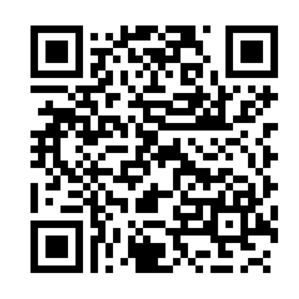 REP Survey
Survey will be distributed through email to individuals not present at the meeting
All participants will be entered into a drawing for a $100 gift card
10 Gift cards awarded

Insight and feedback is important as we strive to continuously improve your experiences!